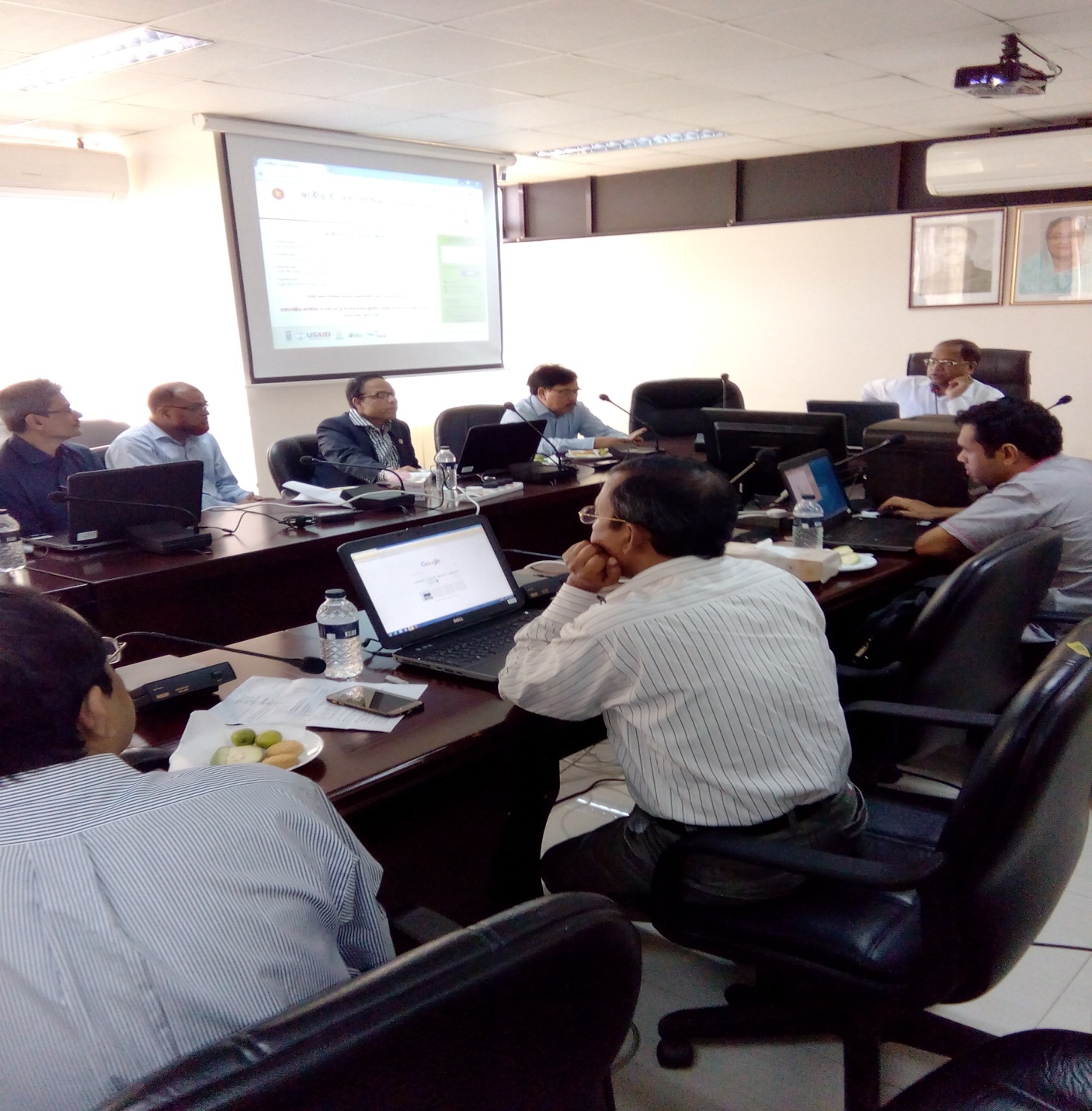 মহাপরিচালক মহোদয়  ১৪-০২-২০১৬ তারিখে ই-ফাইলিং প্রশিক্ষণ কর্মসূচীর  শুভ উদ্ধোধন করেন।
[Speaker Notes: tytuy]
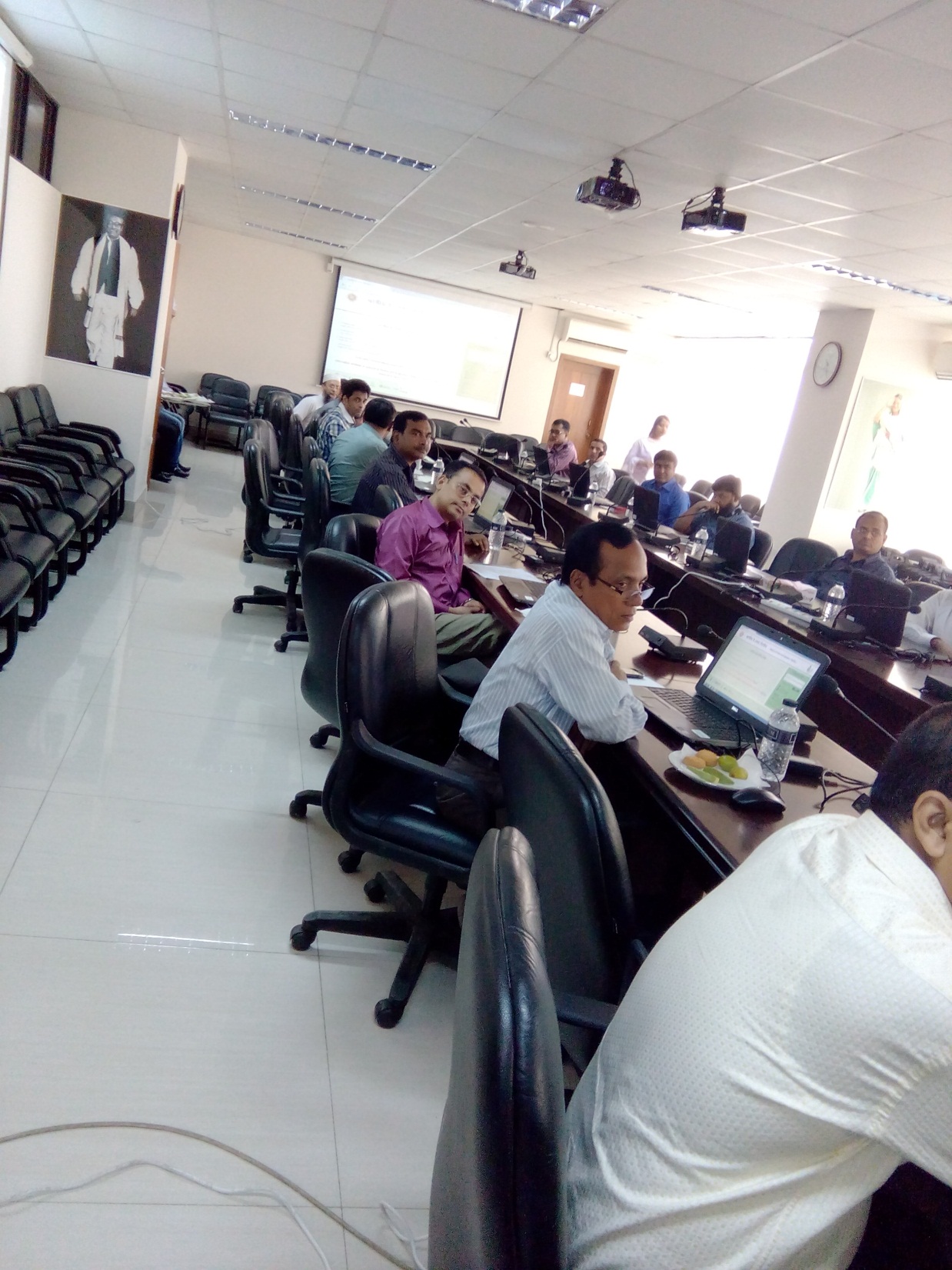 ই-ফাইলিং  সিস্টেমে  প্রশিক্ষণরত কর্মকর্তাগণ।
চিত্র-১
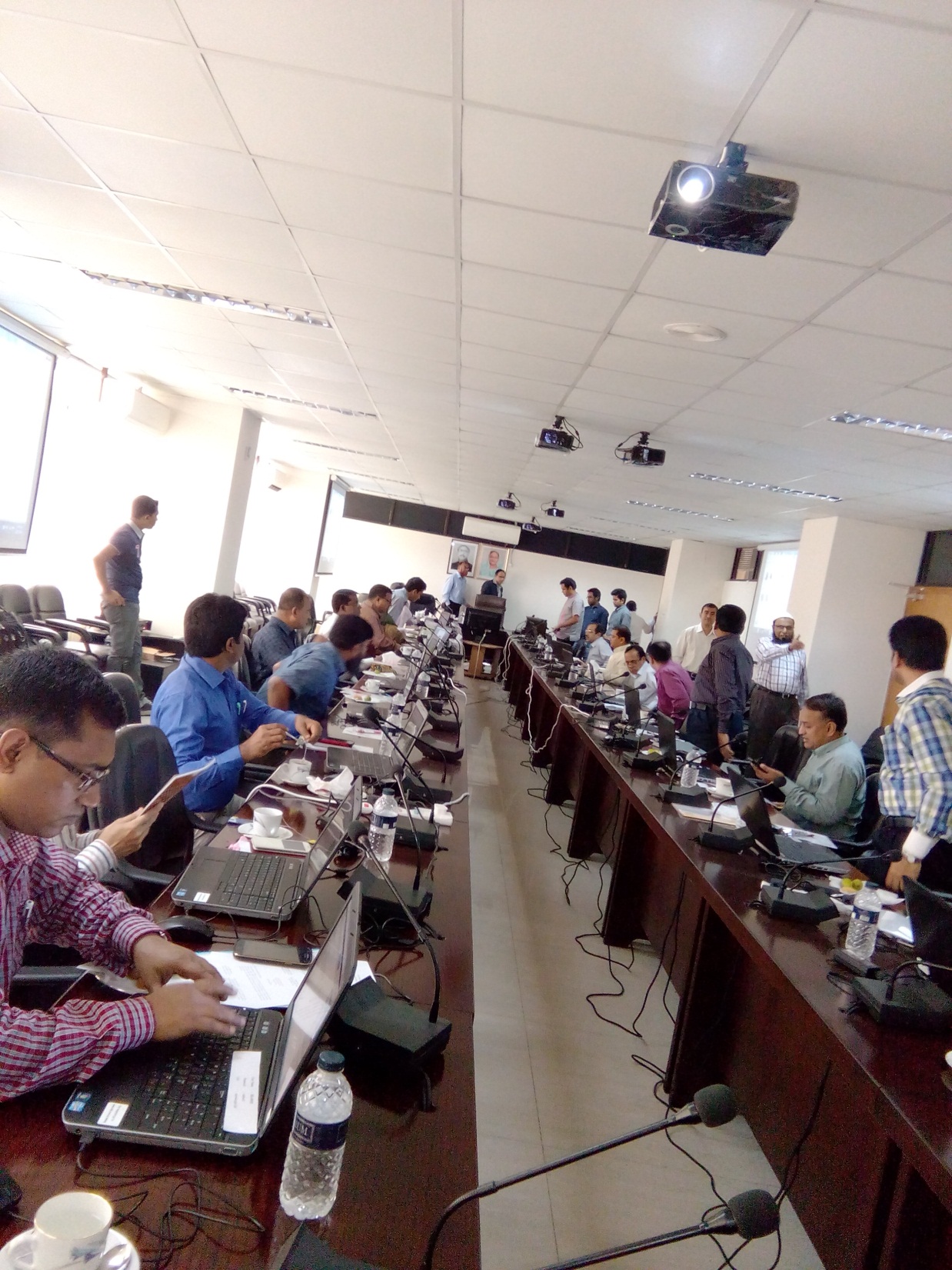 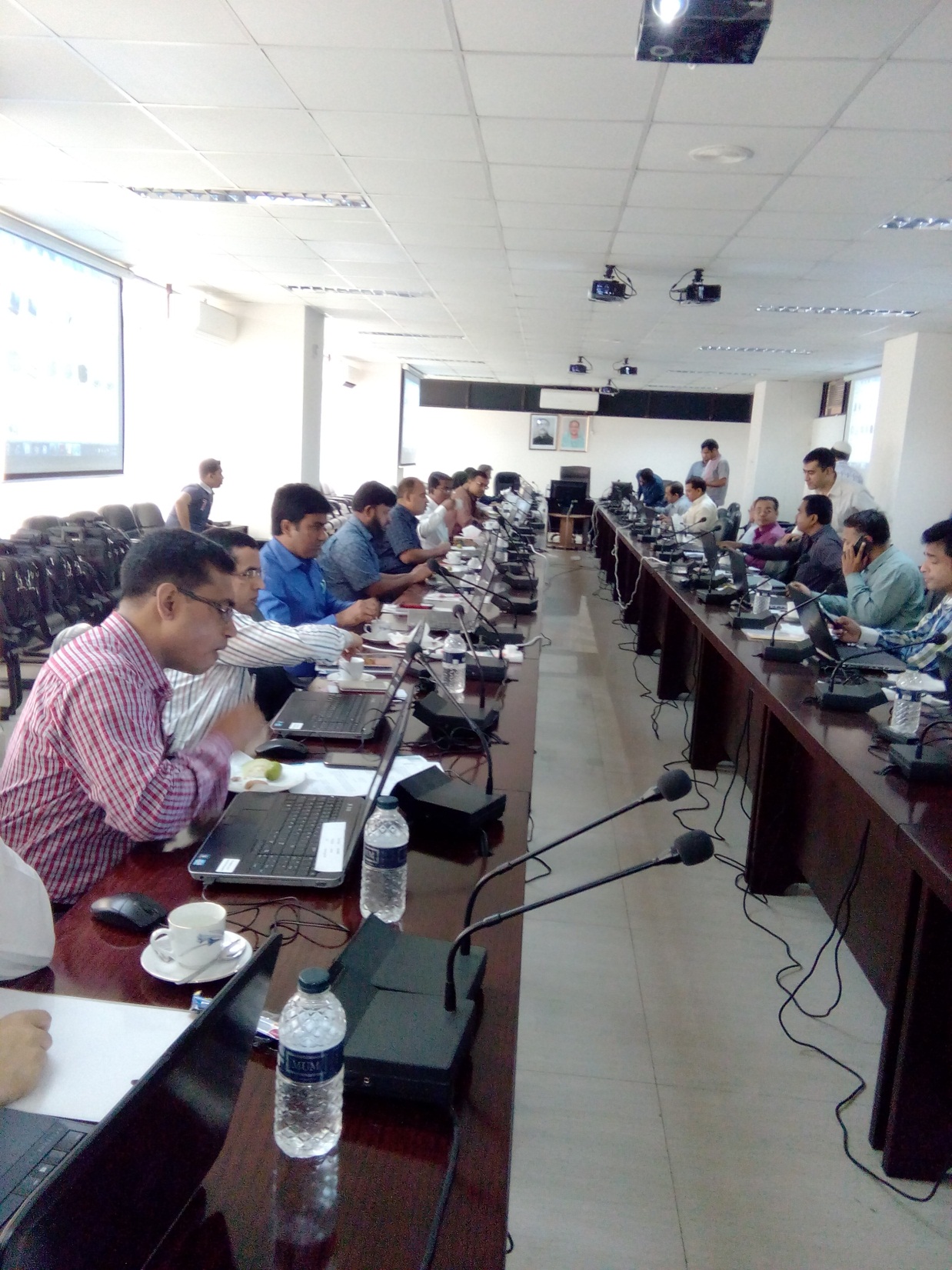 ই-ফাইলিং  সিস্টেমে  প্রশিক্ষণরত কর্মকর্তাগণ।
চিত্র-২
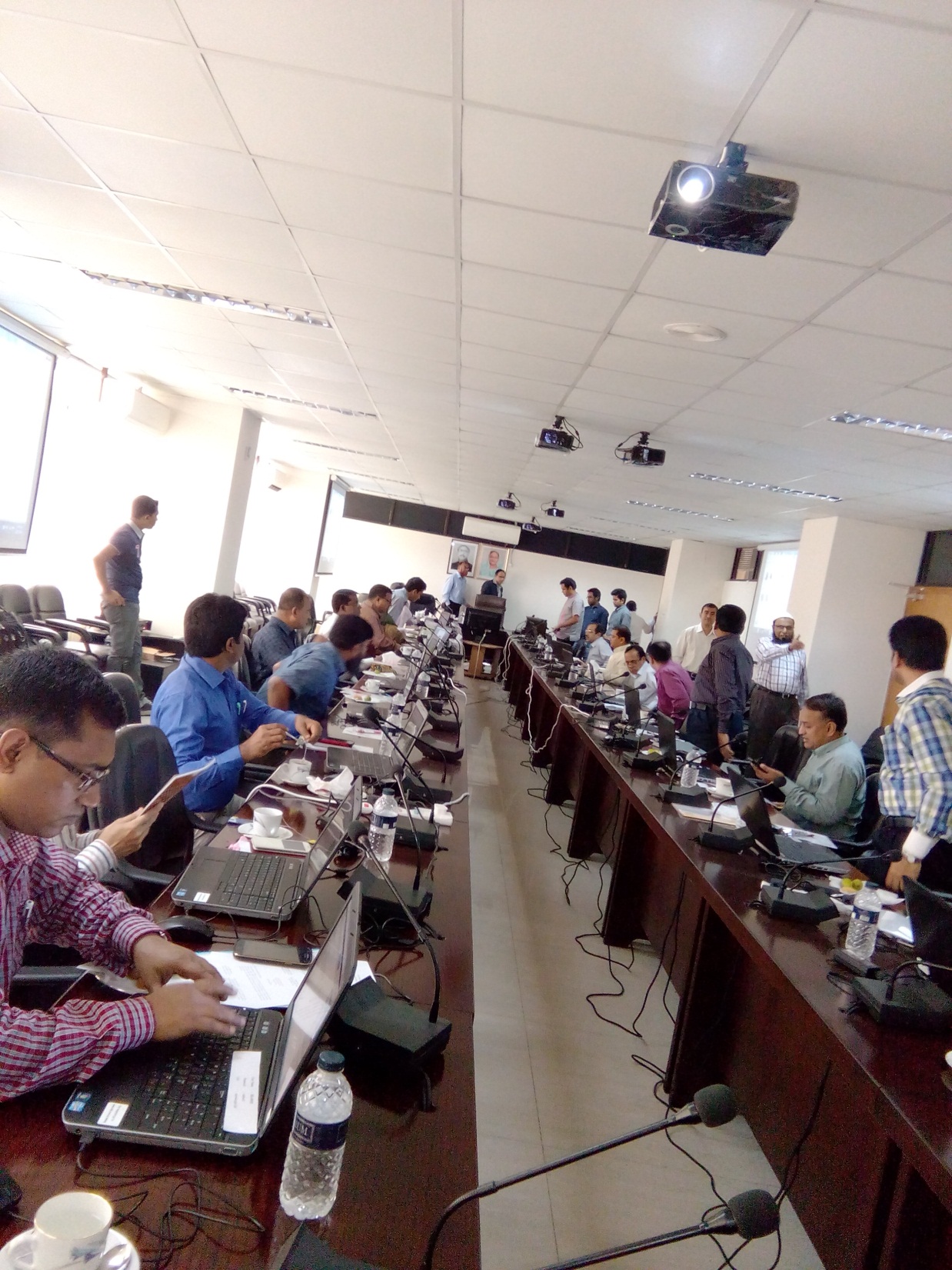 ই-ফাইলিং  সিস্টেমে  প্রশিক্ষণরত কর্মকর্তাগণ।
চিত্র-৩
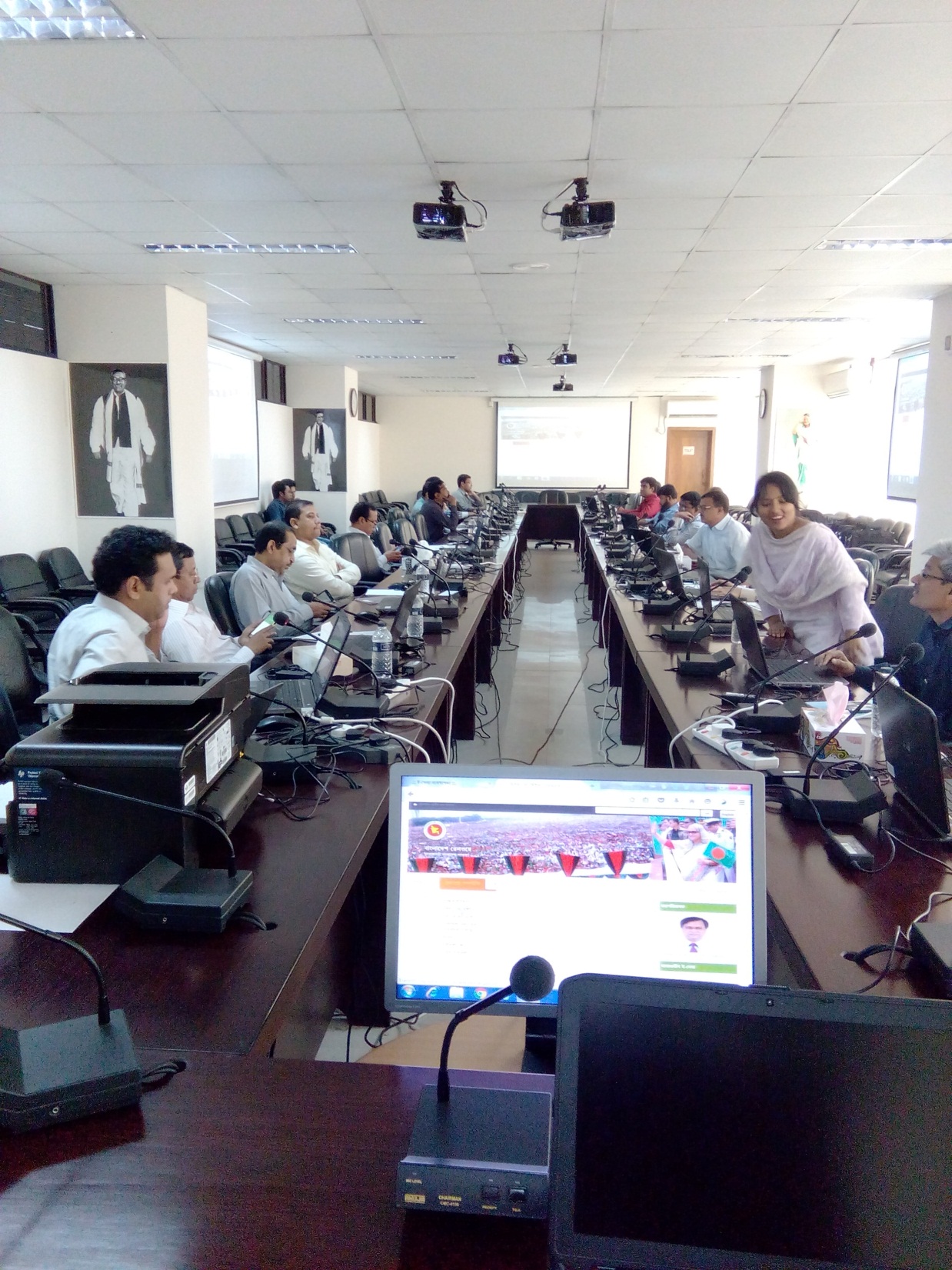 ই-ফাইলিং  সিস্টেমে  প্রশিক্ষণরত কর্মকর্তাগণ।
চিত্র-৪
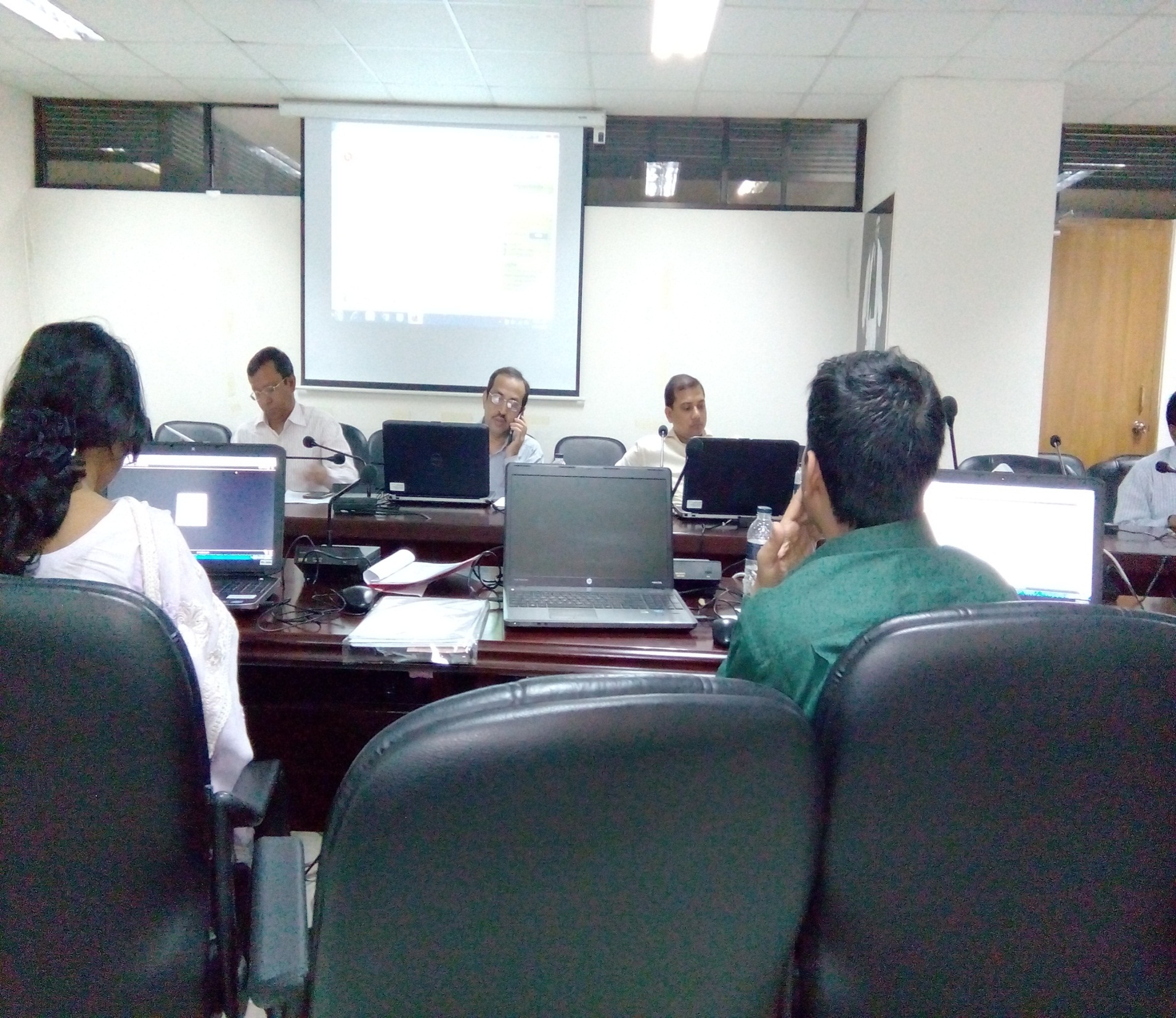 ই-ফাইলিং  সিস্টেমে  প্রশিক্ষণরত কর্মকর্তাগণ।
চিত্র-৫